CLEMATIS
PRESENTED BY,
DEPT OF MATERIA MEDICA
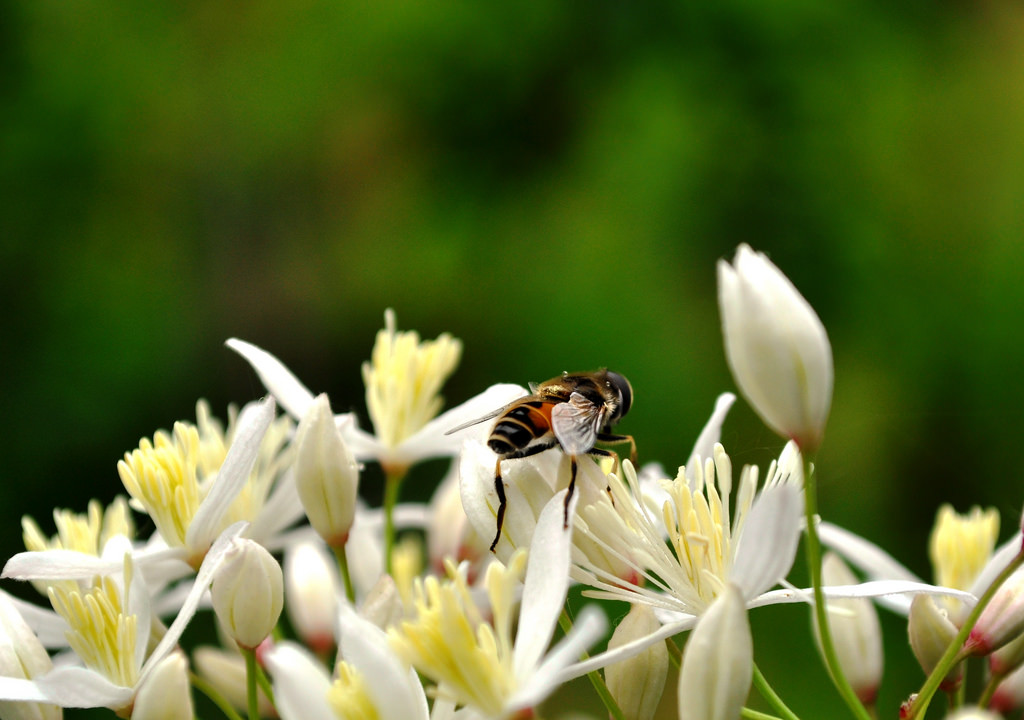 30-May-19
Dr.VINNIA ROSE K J
2
Natural Order: RanunculaceaCommon Name: Upright Virgin’s Bower,  Clematis , Devil's-darning-needle , Old-man's Beard , Traveler's-joy , Vine Bower , Virgin's Bower , Woodbine , Umdlonzo (Zulu)Habitat: Europe
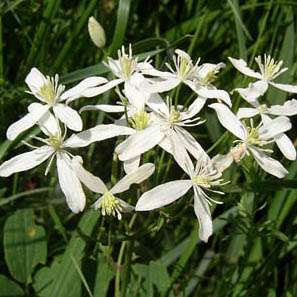 30-May-19
Dr.VINNIA ROSE K J
3
PREPARATIONS: Mother tincture prepared from the fresh leaves and dilutions.
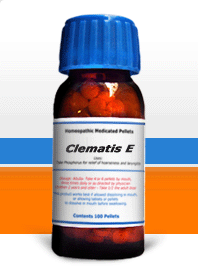 30-May-19
Dr.VINNIA ROSE K J
4
USESClematis has been evaluated for its anti-inflammatory, cytotoxic, and antimicrobial effects.PROTOANEMONIN – present in the fresh leaves, alkaloid responsible for the irritation of the skin.
30-May-19
Dr.VINNIA ROSE K J
5
The leaves and flowers when bruised irritate the eyes and throat giving rise to a flow of tears and coughing; applied to the skin they produce inflammation and vesication. They are diuretic and diaphoretic, and are useful locally and internally in syphilitic, cancerous and other foul ulcers. Best suited to fair people, much used by homoeopathists for eye affections, gonorrhoeal symptoms and inflammatory conditions.
30-May-19
Dr.VINNIA ROSE K J
6
CLEMATIS ERECTA
This is a good remedy for gonorrhœa when there are on account of slow or intermittent flow of urine indications of formation of a stricture, and will, if given early, often prevent it So much pain and suffering often necessitating operation for the relief of stricture has been experienced that everything possible should be done to avert it. In the first place the cauterization method, or fashionable local treatment, is responsible for nearly, if not quite, all strictures.
30-May-19
Dr.VINNIA ROSE K J
7
I know that such practice is neither scientific nor curative in the remotest sense, and on the other hand I know that constitutional treatment alone is adequate to cure the worst cases, and that in the shortest possible time. Another use for Clematis is for curing the orchitis arising from the suppression of gonorrhœa, or when it may have extended to the testicles without such suppression, which latter condition seldom occurs.
30-May-19
Dr.VINNIA ROSE K J
8
The testicle becomes greatly swollen, and if not promptly relieved becomes indurated and hard as a stone. I have cured this very promptly with Clematis. Puls is undoubtedly the remedy oftenest indicated in orchitis from suppressed gonorrhœa, but if after it has reduced the pain and restored the discharge it fails to reduce the swelling or induration, Clematis will do the rest. It has not disappointed me. Clematis has a symptom similar to Coffea, viz., "Toothache > by holding cold water in the mouth."
Scrofulous, rheumatic, gonorrhœal, and syphilitic patients. Acts especially on skin, glands and genito-urinary organs, especially testicles. A remedy of much importance in disturbances of sleep, and neuralgic pains in various parts. Many of these pains are relieved by perspiration. Muscles relaxed or twitching. Great emaciation. Great sleepiness. Distant pulsation in whole body.
30-May-19
Dr.VINNIA ROSE K J
10
HEAD.Boring pain in temples. Confused feeling; better in open air. Eruption on occiput at base of hair, moist, pustular sensitive, itching.
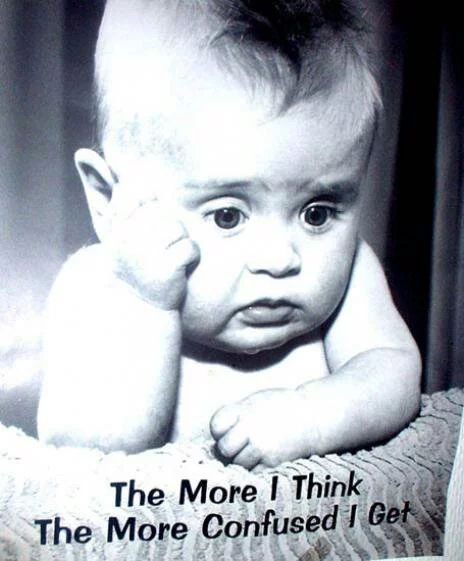 30-May-19
Dr.VINNIA ROSE K J
11
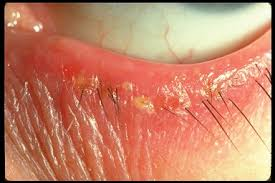 EYES.Heat in eyes and sensitive to          air; must close them. Chronic blepharitis, with sore and swollen meibomain glands. Iritis, great sensitiveness to cold. Flickering before eyes. Pustular conjunctivitis, with tinea capitis; eyes inflamed             and protruding.
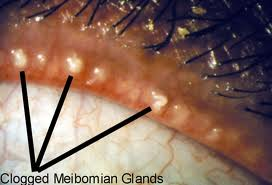 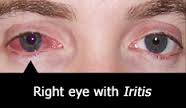 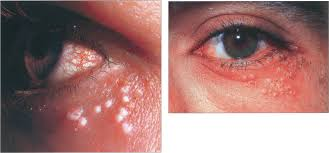 30-May-19
Dr.VINNIA ROSE K J
12
EARSBurning pain in exterior of the ear. Tinkling in the ear. Ringing as , from bells in the ear.
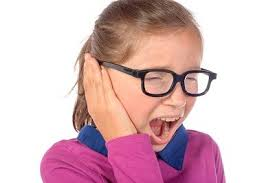 30-May-19
Dr.VINNIA ROSE K J
13
NOSEPurulent pimples, painful on being touched at the root, and on the point of the nose. Fluent coryza, with abundant secretion of mucus, streaked with blood.
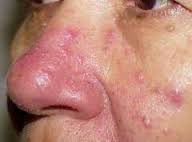 30-May-19
Dr.VINNIA ROSE K J
14
FACE.White blisters on face and nose, as if burned by sun. Swelling of submaxillary glands, with hard tubercles, throbbing, aggravated on being touched. Pain in right side of face to eye, ear and temple; better, holding cold water in mouth.
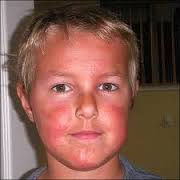 30-May-19
Dr.VINNIA ROSE K J
15
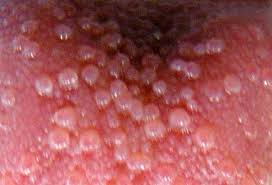 TEETH.Toothache; worse, at night and from tobacco. Teeth feel too long.MOUTHDryness of tongue in the morning. Small blisters on the tongue and in the throat, which soon become ulcers.
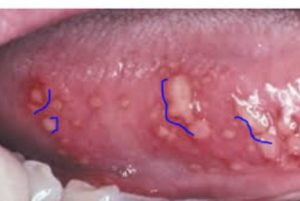 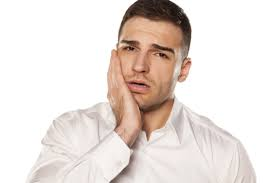 30-May-19
Dr.VINNIA ROSE K J
16
STOMACH.After eating, weakness in all limbs and pulsation in arteries.
30-May-19
Dr.VINNIA ROSE K J
17
MALE.Ilio-scrotal neuralgia. Testicles indurated with bruised feeling. Swelling of scrotum (Orchitis). Right half only. Troubles from suppressed gonorrhœa. Violent erections with stitches in urethra. Testicles hang heavy or retracted, with pain along spermatic cord; worse, right side.
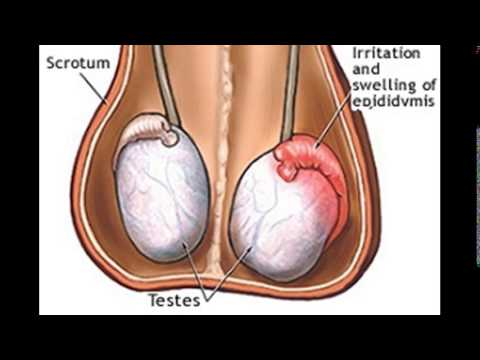 30-May-19
Dr.VINNIA ROSE K J
18
URINARY.Tingling in urethra lasting some time after urinating. Frequent, scanty urination; burning at orifice. Interrupted flow. Urethra feels constricted. Urine emitted drop by drop. Inability to pass all the urine; dribbling after urinating. Pain worse at night, pain along the spermatic cord. Commencing stricture.
30-May-19
Dr.VINNIA ROSE K J
19
SKIN.Red, burning, vesicular, scaly, scabby. Itches terribly; worse, washing in cold water; worse face and hands and scalp around occiput. Glands hot, painful, swollen; worse inguinal glands. Glandular indurations and tumours              of breast. Varicose ulcers.
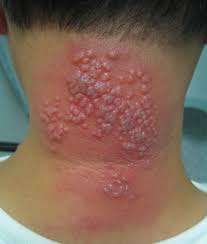 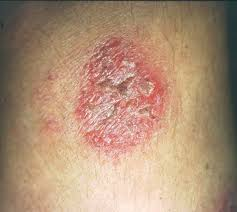 30-May-19
Dr.VINNIA ROSE K J
20
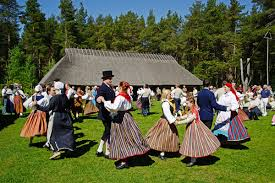 MODALITIES.Better, in open air. Worse, at night, and warmth     of bed (washing in cold water);  new moon--(monthly aggravation).
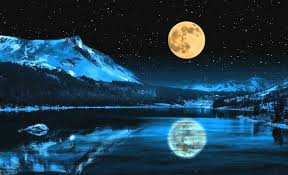 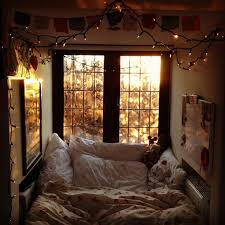 30-May-19
Dr.VINNIA ROSE K J
21
RELATIONSHIP.Compare: Clematis vitalba (varicose and other ulcers); Sil; Staph; Petrol; Oleand; Sarsap; Canth; Phos ac; Pulsat.Antidotes: Bryon; Camph.Dose.--Third to thirtieth potency.
30-May-19
Dr.VINNIA ROSE K J
22
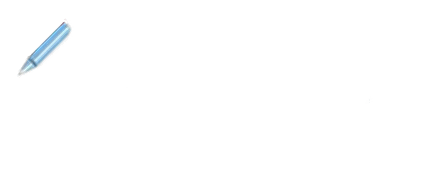 30-May-19
Dr.VINNIA ROSE K J
23